Lecture 16: Reestimation, EM and Mixtures
Objectives:
Reestimation Equations
Continuous Distributions
Gaussian Mixture Models
EM Derivation of Reestimation
Resources:
D.H.S.: Chapter 3 (Part 3) F.J.: Statistical MethodsD.L.D.: Mixture ModelingR.S.: Semicontinuous HMMs C.C.: Ten Years of HMMsISIP: HMM OverviewISIP: Software
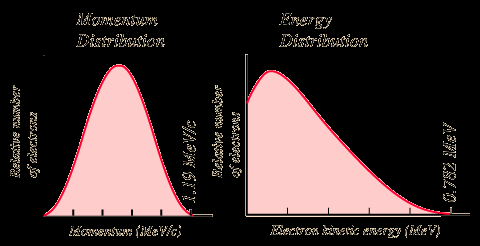 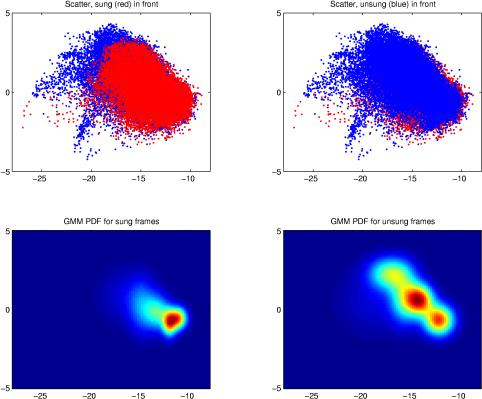 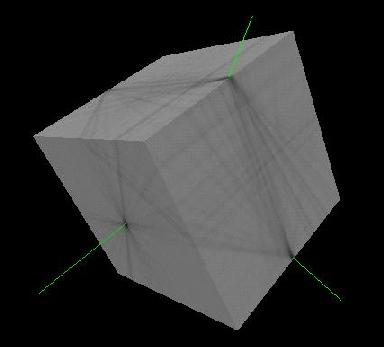 Evaluation and Decoding (Review)
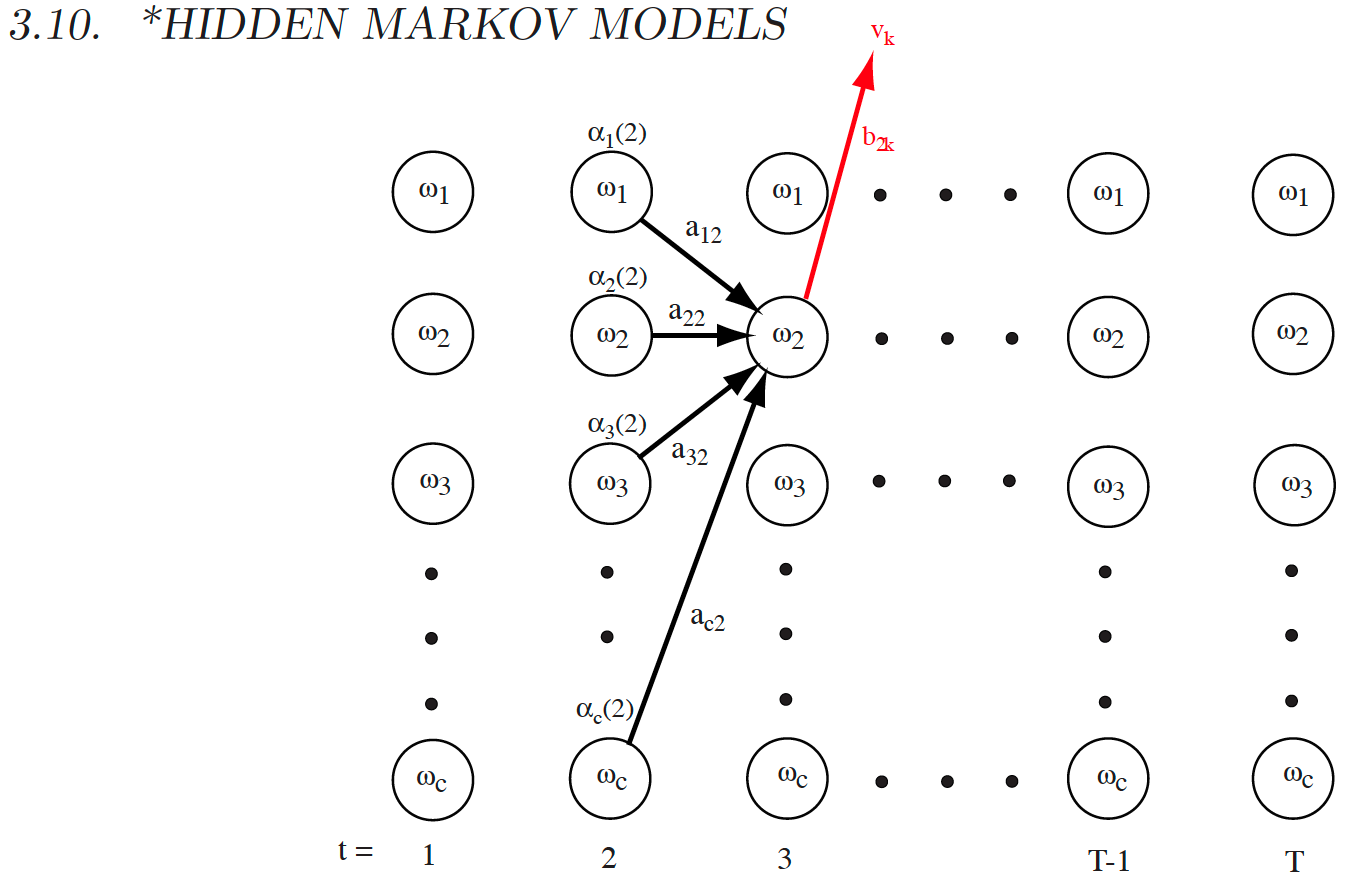 HMM (Viterbi) Decoding:
Learning Model Parameters
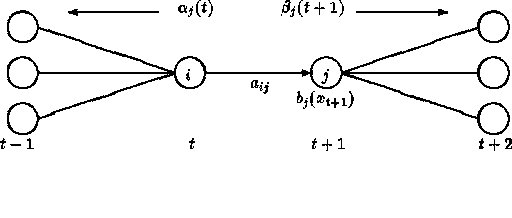 Reestimating Probabilities
Continuous Probability Density Functions
…
0
1
2
3
6
4
5
Parameter Reestimation Using EM
Application of EM: An Outline of the Derivation
Reestimation Equations
Bayesian Formulations
ArticulatoryChannel
LinguisticChannel
MessageSource
AcousticChannel
Message
Words
Phones
Features
Case Study: Speech Recognition
InputSpeech
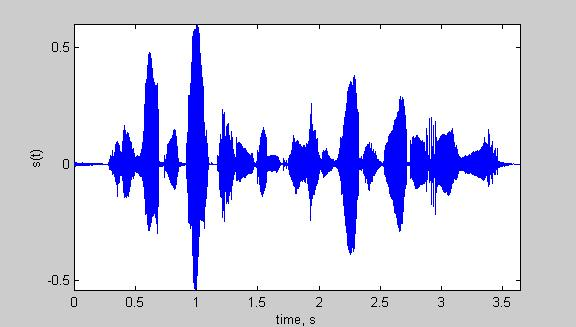 AcousticFront-end
Acoustic ModelsP(A/W)
Language ModelP(W)
Search
Recognized Utterance
Case Study: Acoustic Modeling in Speech Recognition
Acoustic models encode the temporal evolution of the features (spectrum).
Gaussian mixture distributions are used to account for variations in speaker, accent and pronunciation.
Phonetic model topologies are simple left-to-right structures.
Skip states (time-warping) and multiple paths (alternative pronunciations) are also common features of models.
Gender-dependent models were popular at one time.
Sharing model parameters is a common strategy to reduce complexity.
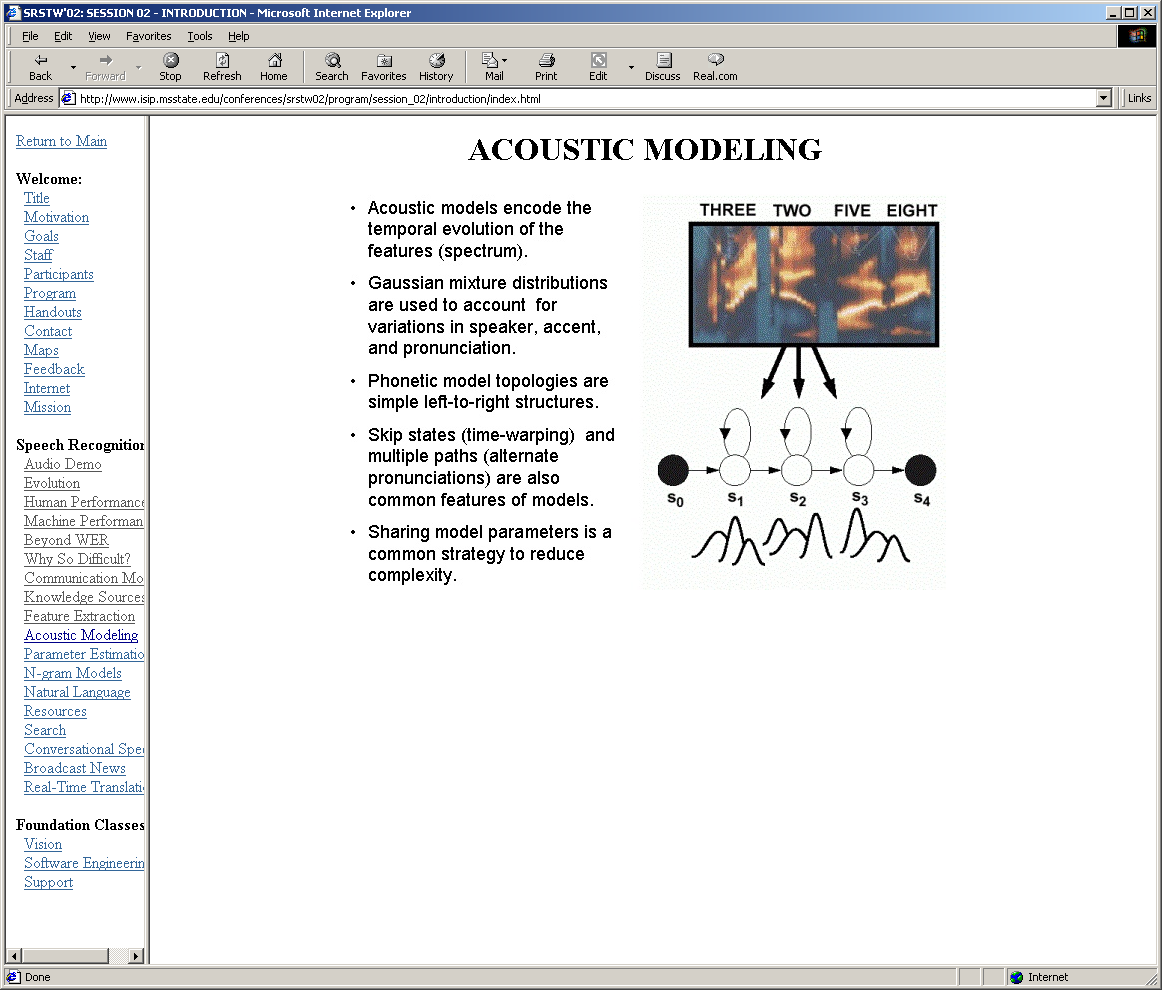 Case Study: Fingerspelling Recognition
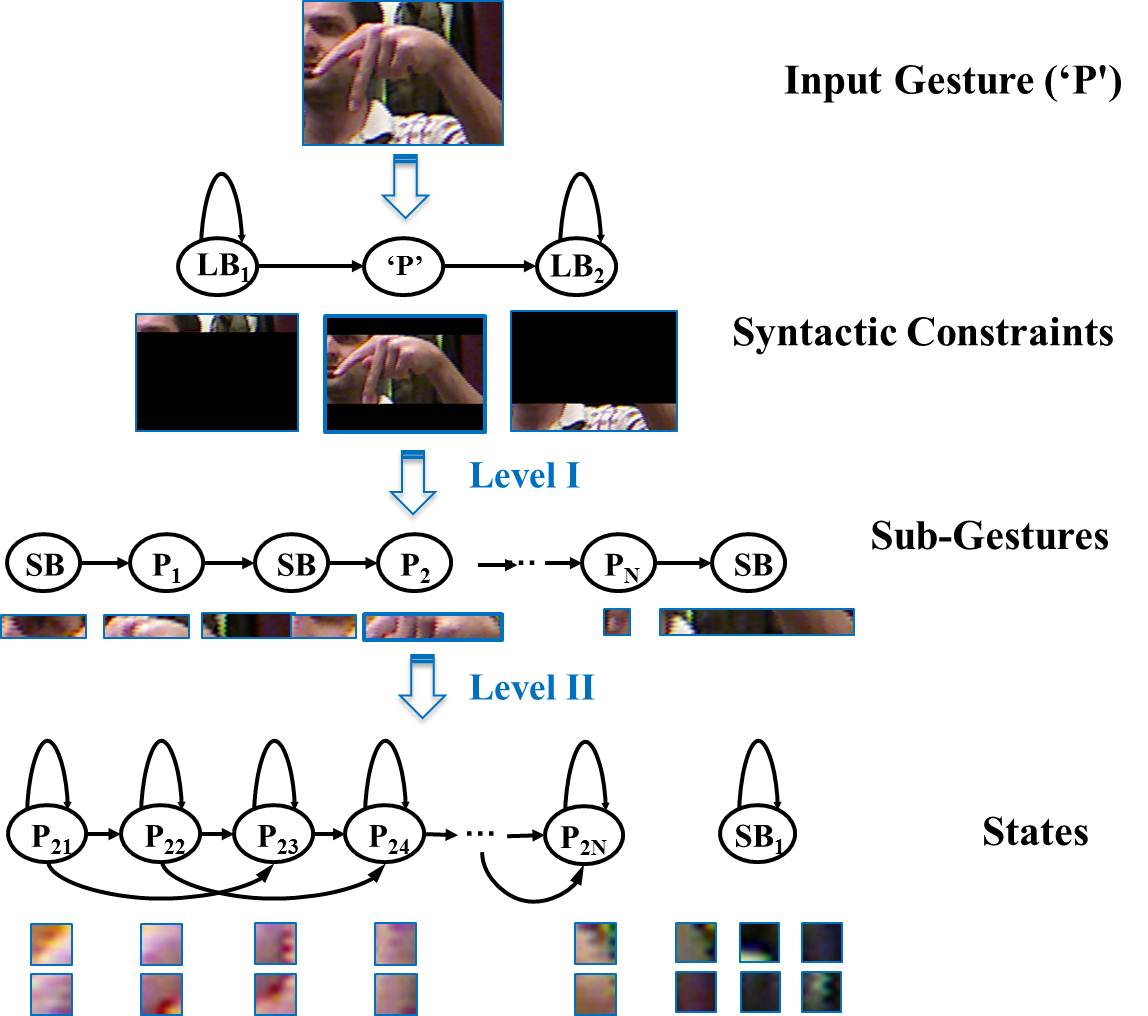 Case Study: Fingerspelling Recognition
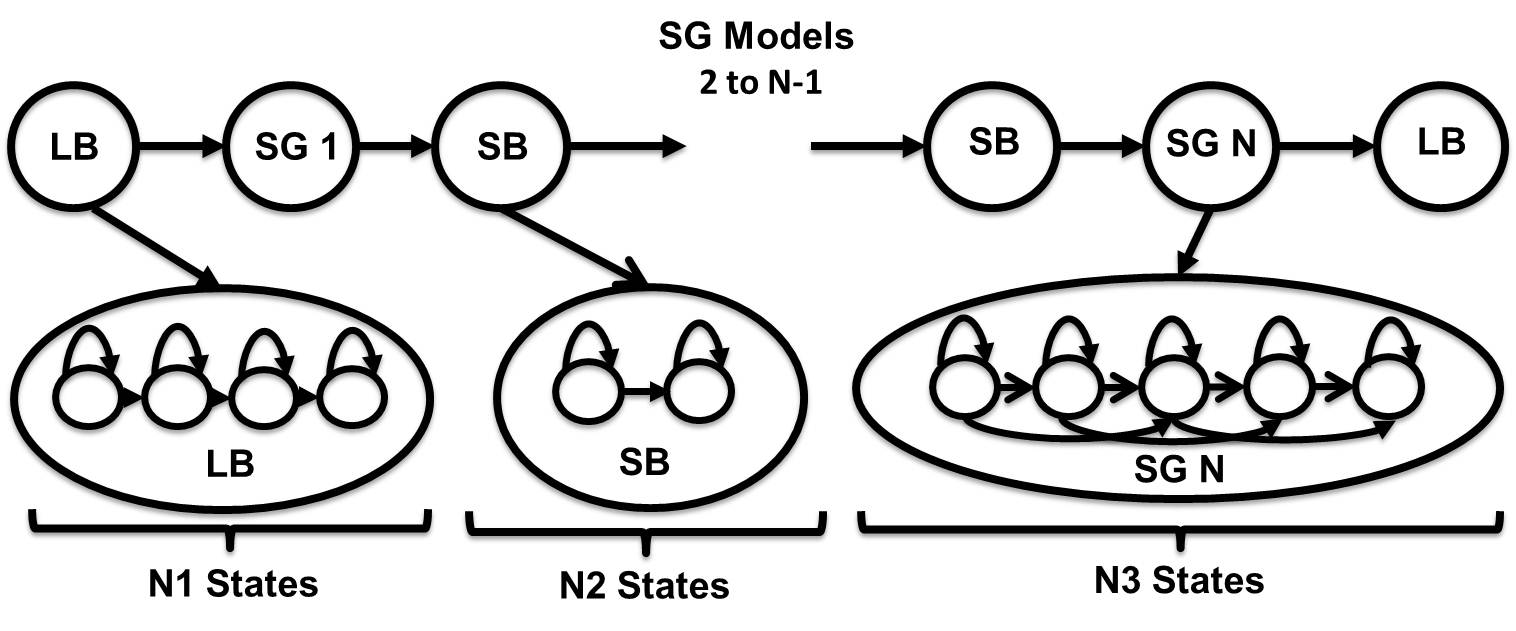 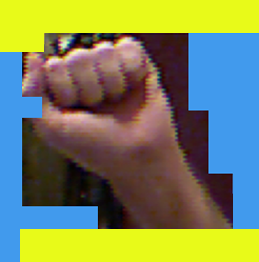 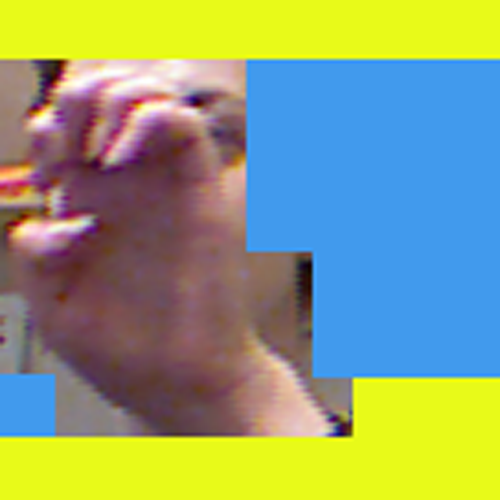 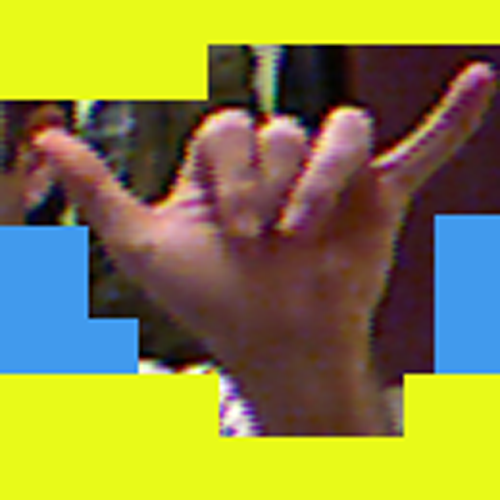 Summary